La Météo
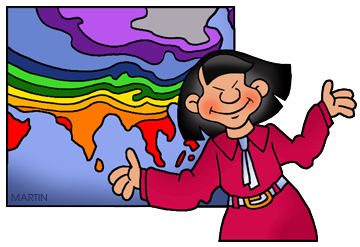 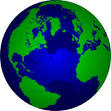 Quel temps fait-il aujourd’hui?
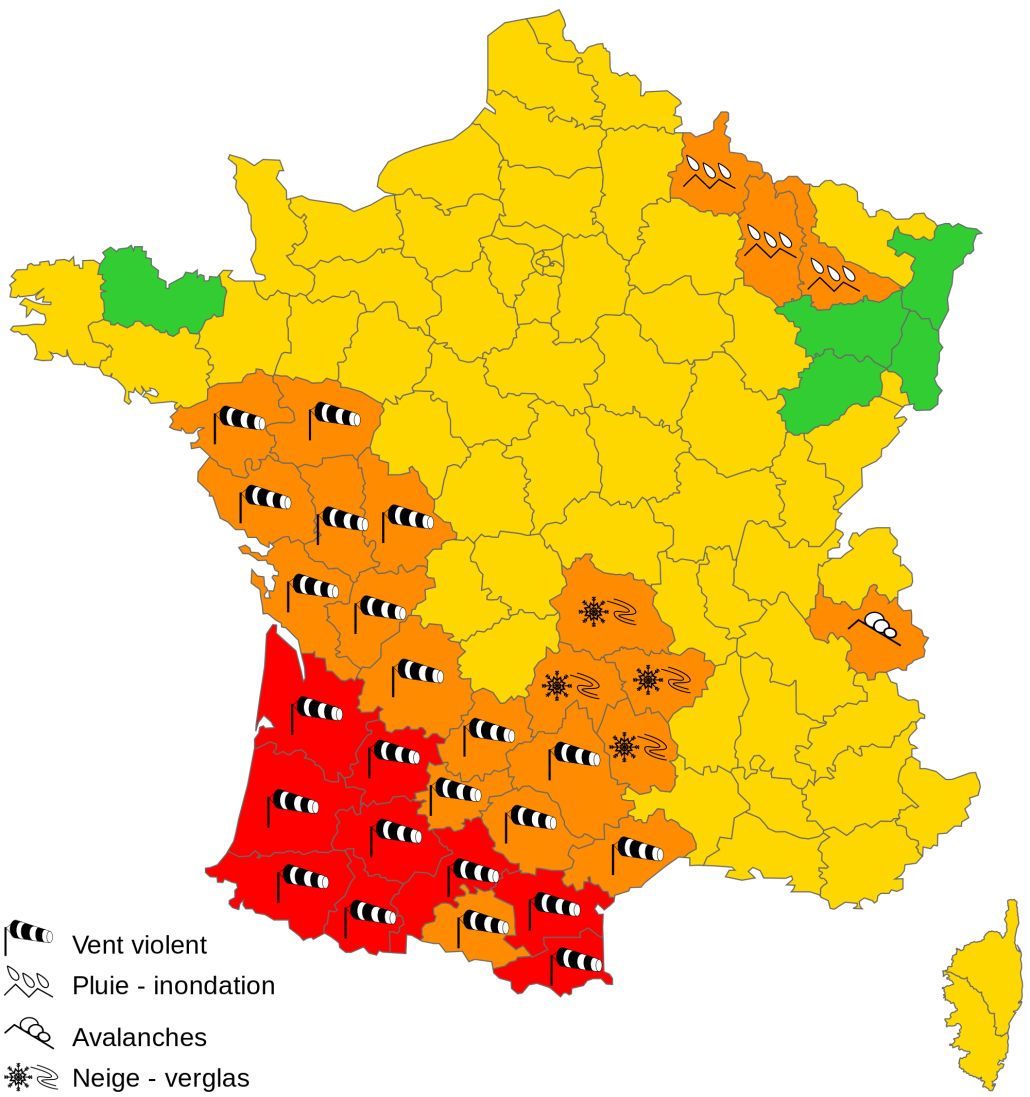 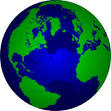 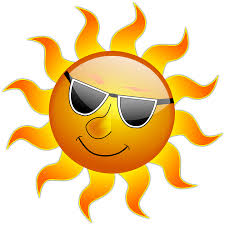 Il y a du soleil
It’s sunny
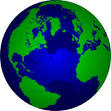 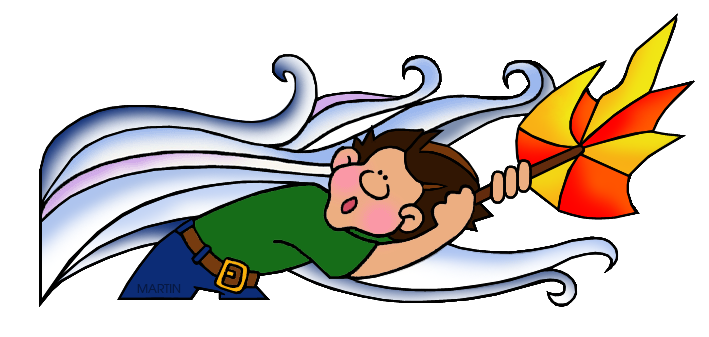 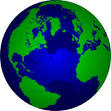 Il y a du vent
It’s windy
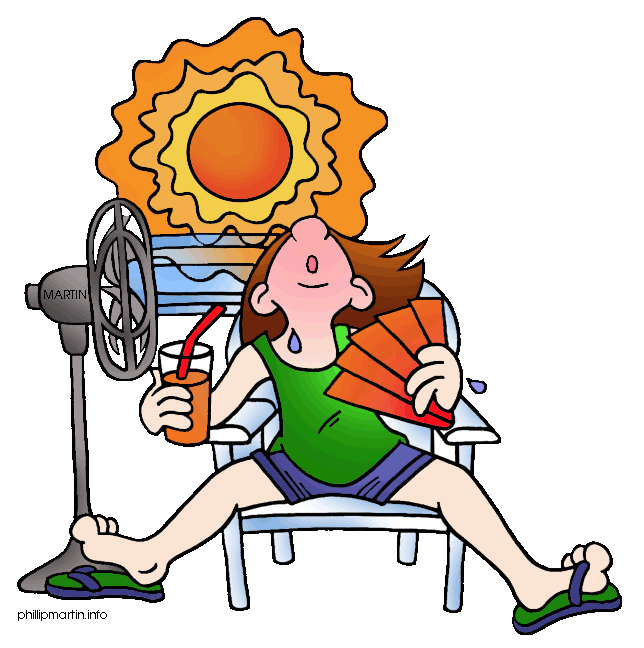 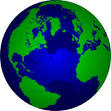 Il fait chaud
It’s hot
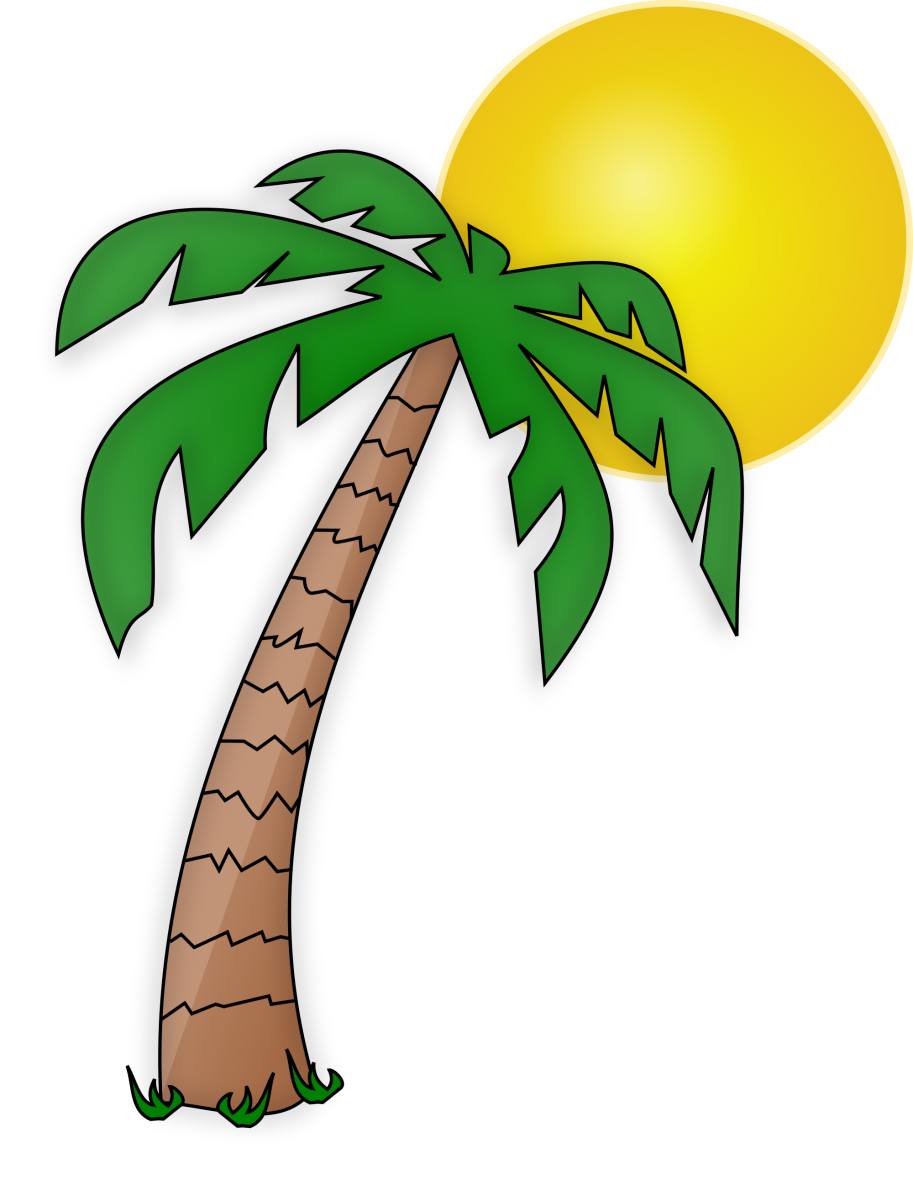 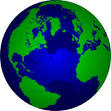 Il fait beau
The weather is nice
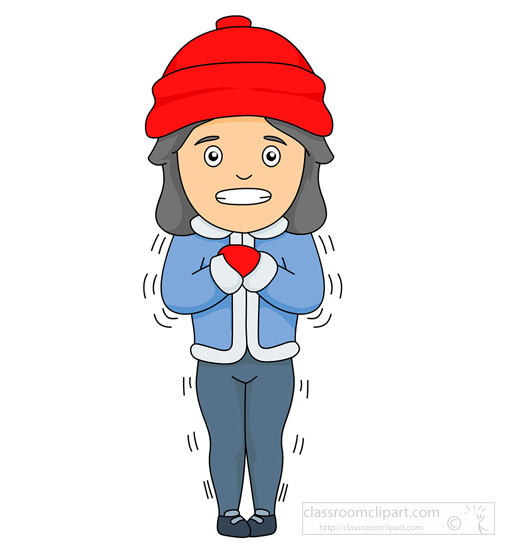 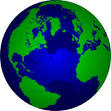 Il fait froid
It’s cold
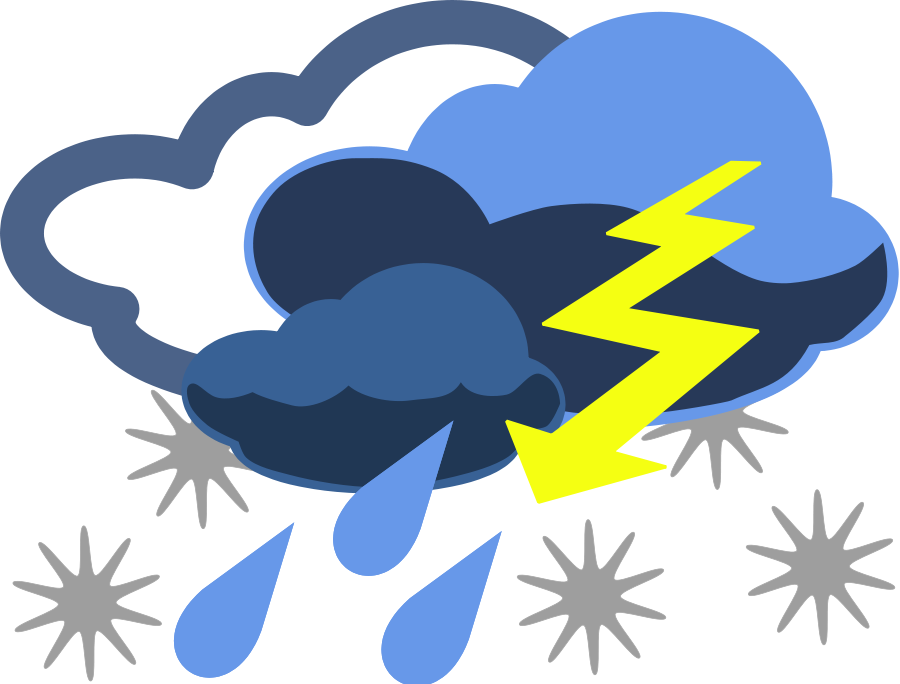 Il fait mauvais
The weather is bad
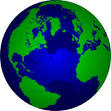 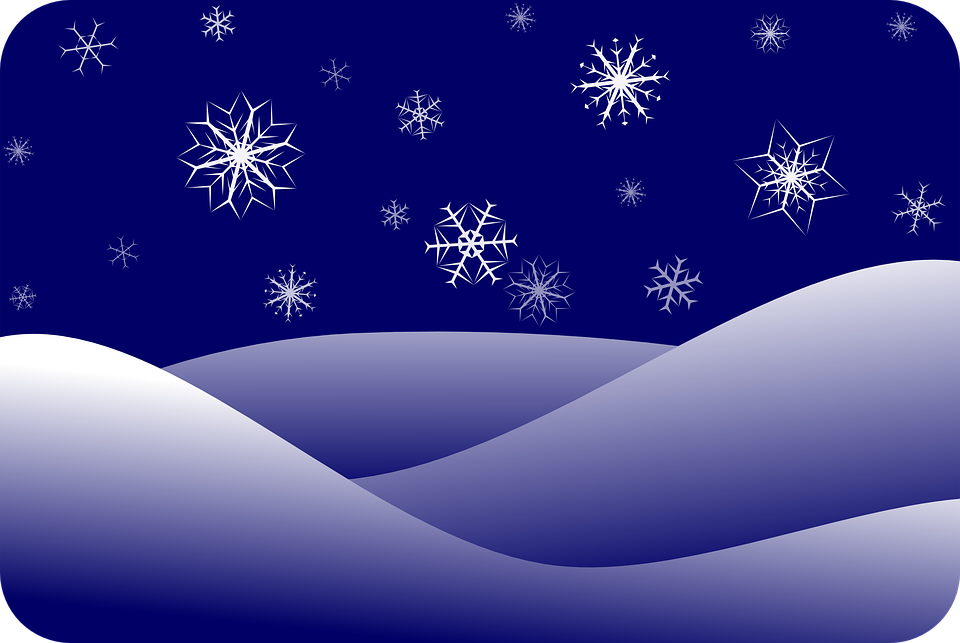 Il neige
It’s snowing
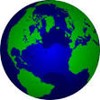 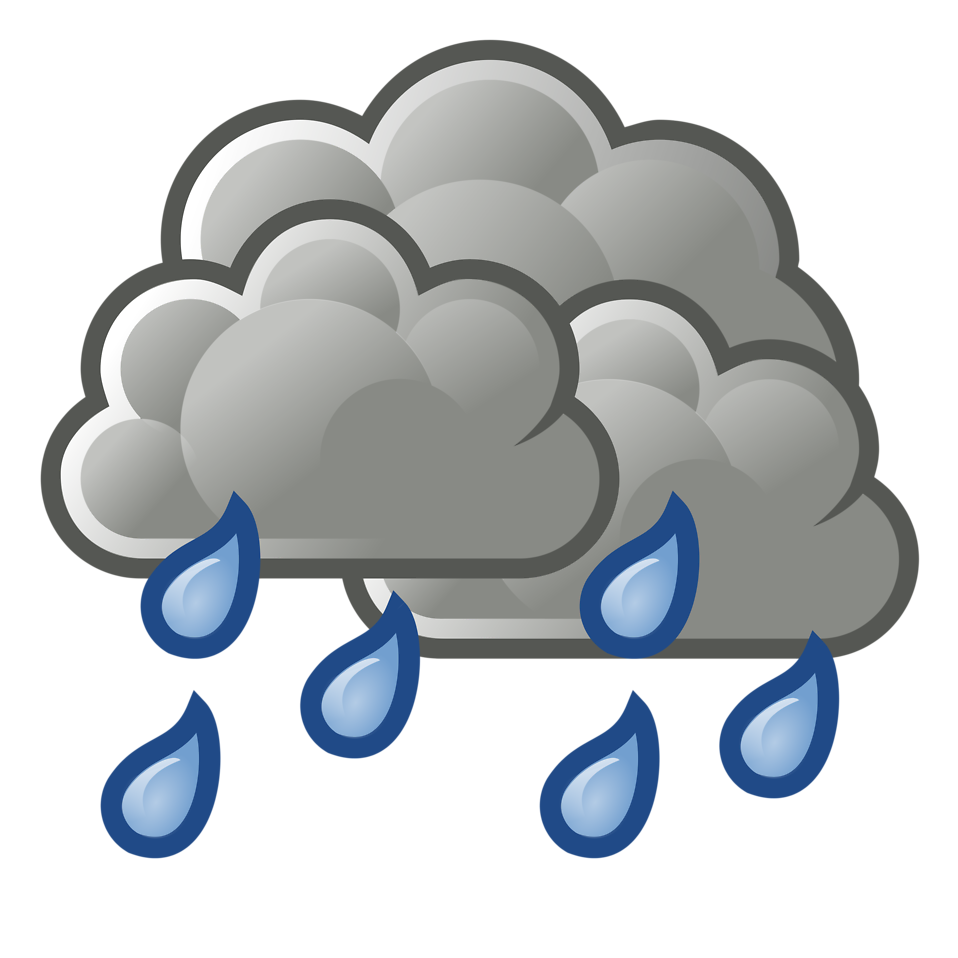 Il pleut
It’s raining
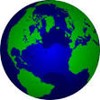